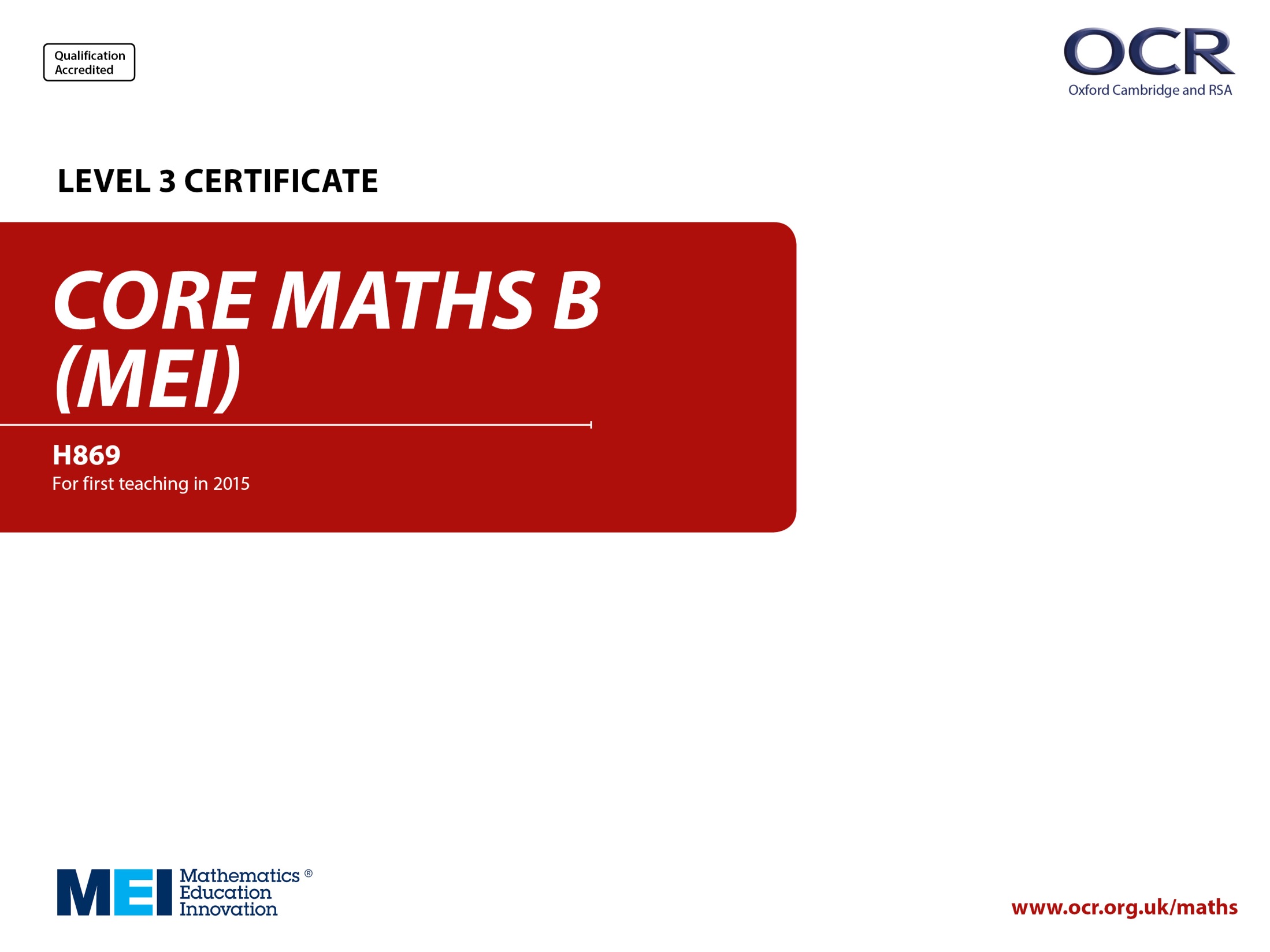 Resources
Component 01 ‒ Introduction to
Quantitative Reasoning ‒ CONTENT
USE OF TECHNOLOGY
Spreadsheets
MODELLING
The modelling cycle
MODELLING
Estimation
MODELLING
Algebra
MODELLING
Geometry & measures
MODELLING
Number
STATISTICS
The statistics cycle
STATISTICS
Data
STATISTICS
Statistical diagrams and measures
STATISTICS
Statistical diagrams and measures
STATISTICS
The Normal distribution
FINANCE
The financial cycle
FINANCE
Percentages
FINANCE
Foreign exchange
FINANCE
Costing
WORKING WITH EXPONENTIALS
Standard form
WORKING WITH EXPONENTIALS
Exponentials
WORKING WITH EXPONENTIALS
Logarithmic scales
WORKING WITH GRAPHS AND GRADIENTS
Graphs
WORKING WITH GRAPHS AND GRADIENTS
Gradients
RISK
Probability
RISK
Risk
Component 02 – Statistical Problem
Solving – CONTENT
PROBLEM ANALYSIS
Strategies for problem solving; Selecting a model; Inputs
PROBLEM ANALYSIS
Inference
DATA COLLECTION
Sampling
DATA COLLECTION
Information sources
PROCESS AND PRESENTATION
Raw data
PROCESS AND PRESENTATION
Graphs, charts and summary measures
PROCESS AND PRESENTATION
Parameters and inputs; Calculations
PROCESS AND PRESENTATION
The Normal distribution
PROCESS AND PRESENTATION
The χ² test
PROCESS AND PRESENTATION
Bivariate data; Spearman’s rank correlation; Product moment correlation
REPORTING/INTERPRETATION
Interpretation; Checking; Evaluation; Communication
Do you have any questions and want to talk to us?

If you need specialist advice, guidance or support, get in touch by:
01223 553998
maths@ocr.org.uk
@OCR_Maths
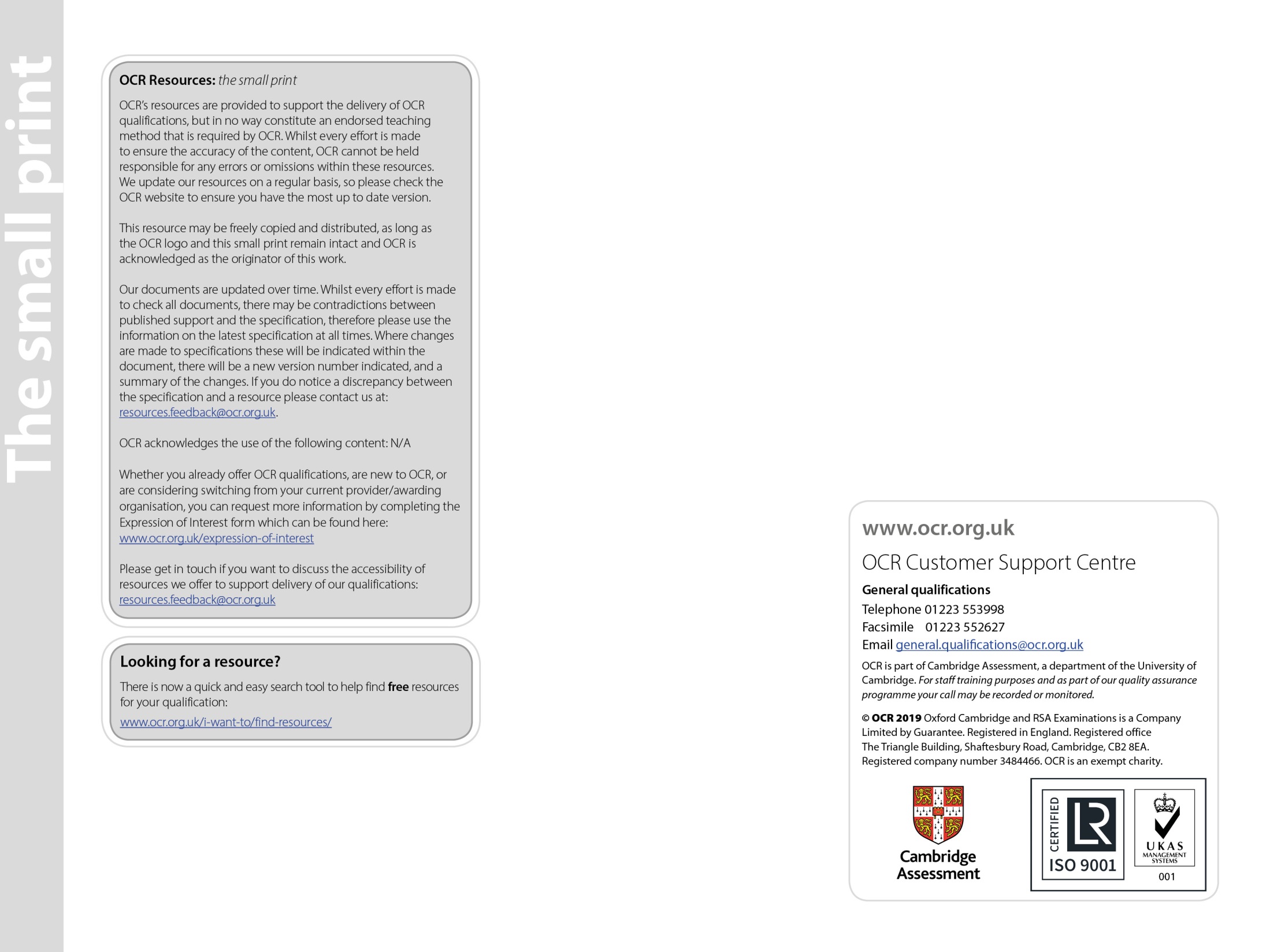 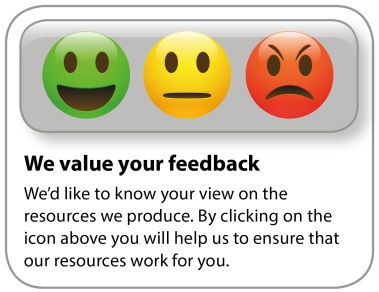